Борис Леонидович Пастернак
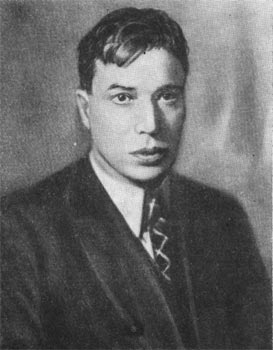 Б.Л. Пастернак родился 29 января 1990 г. в Москве. Его отец – академик живописи, мать поэта – одаренная профессиональная пианистка. Родители дружили с Л.Н. Толстым. Мальчик рос в высокоинтеллигентной московской среде, где искусство – живопись, музыка, литература – насыщало собой всю атмосферу жизни.
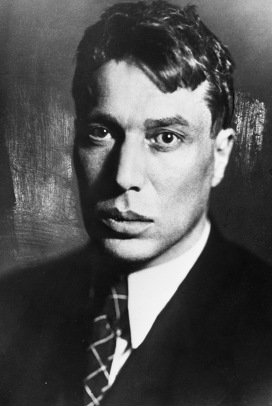 Началось время нелепых подозрений, преследований, репрессий.Как быть? Поэт решает – остаться самим собой, остаться человеком. Жить, несмотря на опасности и трагические перемены.
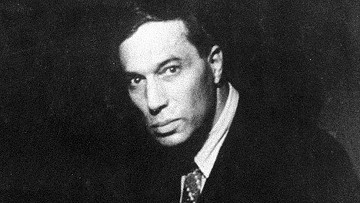 И разве я не мерюсь пятилеткой,
не падаю, не подымаюсь с ней?
Но как мне быть с моей грудною клеткой
И с тем, что всякой косности косней?
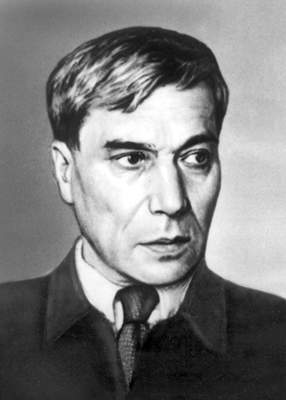 В 1937 г., когда собирали подписи под письмом, одобряющим смертный приговор Якиру, Тухачевскому и другим, Пастернак был единственным писателем, который отказался подписать это позорное письмо.
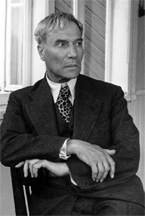 “Я, вероятно, самый обыкновенный обыватель, но, правда, есть случаи, когда меня ничто не может заставить поступить против совести”.
Пастернак был вынужден отказаться от Нобелевской премии, потому что перед ним был поставлен выбор – либо Нобелевская премия, либо Родина. Пастернак выбрал Родину…
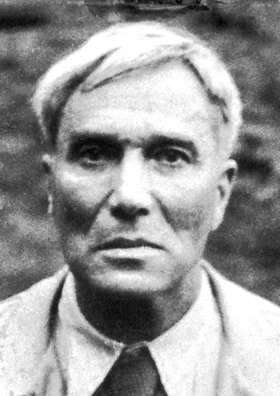